Факультет клинической психологииОренбургского государственного           медицинского университета
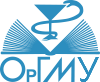 Как самостоятельный вид профессионального образования в России, клиническая психология насчитывает всего 10 лет 
    В ОрГМУ факультет был открыт  в 2002г.

Факультет успешно прошёл две экспертизы Федеральной службы по надзору в сфере образования и науки
Клиническая психология — специальность широкого профиля, имеющая межотраслевой характер и участвующая в решении комплекса задач в системе образования, в социальной помощи населению, в оказании помощи семьям, детям и в гуманистических акциях и т.д.  

     Однако, основной объём задач клинической психологии приходится на сферу здравоохранения
На факультете  три специализированные кафедры
Кафедра психиатрии,
наркологии, психотерапии
и клинической психологии
Кафедра
общей психологии
Кафедра клинической психологии и психотерапии
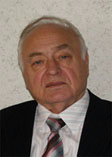 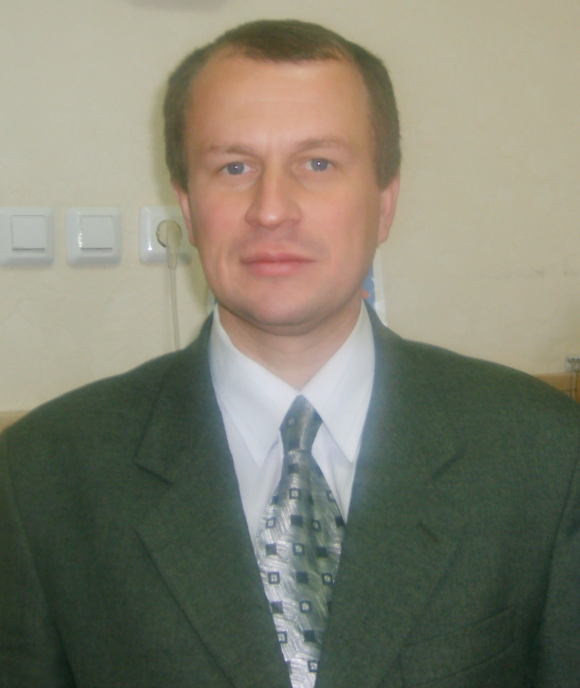 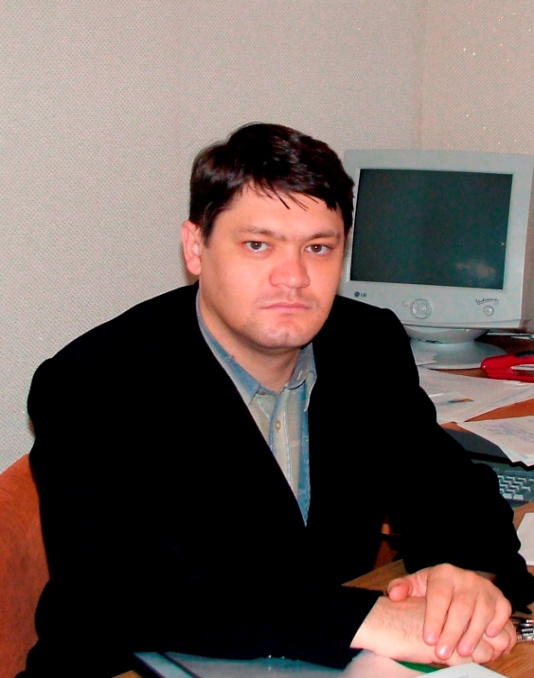 заведующий кафедрой 
доцент Л.В. Маликов
заведующий кафедрой
профессор В.А. Дереча
Заведующий кафедрой
 доцент Е.Ю. Антохин
Базами практик являются
 7 лечебно-профилактических учреждений г. Оренбурга, 
центр социально-психологической реабилитации 
2 специальных (коррекционных) образовательных учреждения
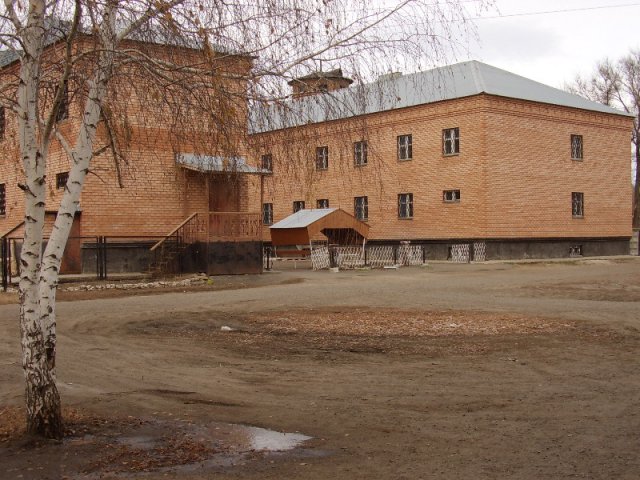 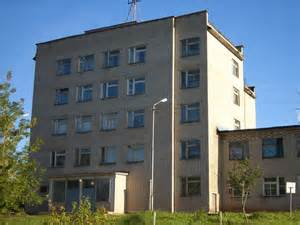 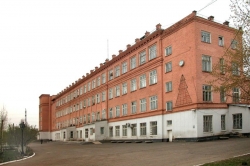 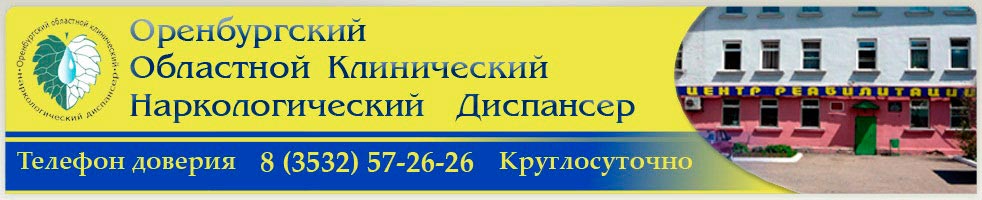 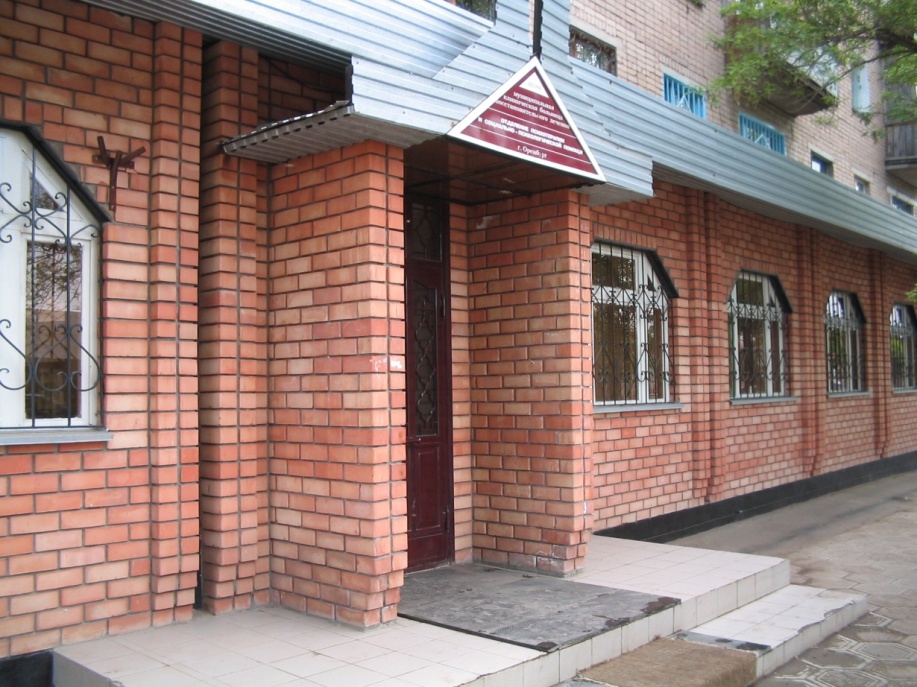 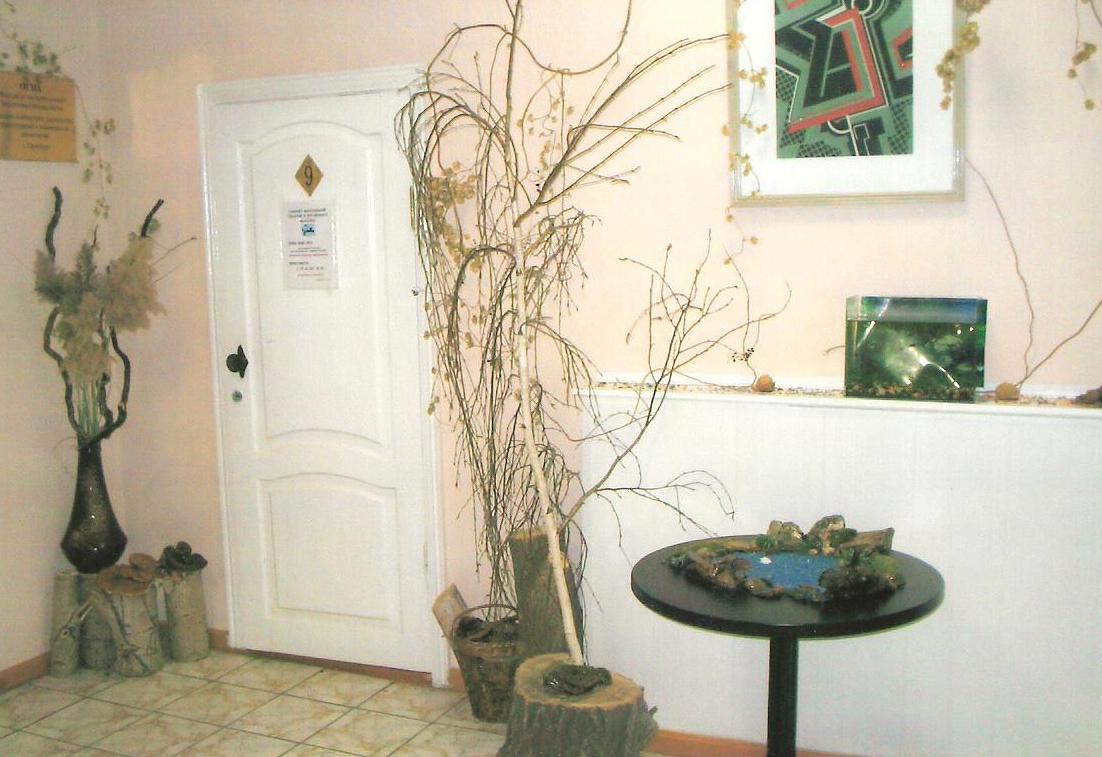 Одной из основных баз факультета является 
Центр психического здоровья, 
где проводятся занятия со студентами III-V курсов, 
а также консультативный и психотерапевтический 
прием пациентов
Специальность клинического психолога требует овладения практическими навыками психологической работы со здоровыми или  больными людьми
Овладение такими навыками осуществляется

- на практических занятиях в классах или непосредственно в больницах, школах, центрах реабилитации и т.п.;

- на специальных практикумах по экстремальной и кризисной психоло-гии, патопсихологии,  нейропсихоло-гии, психотерапии и психологическому консультированию, семейной психо-логии, сексуальной психологии и 

- на курсах специализации, в т.ч. по индивидуально выбранному студен-там направлению
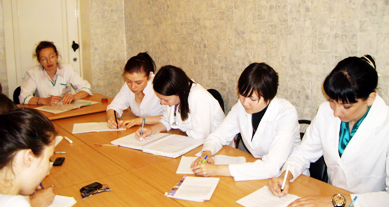 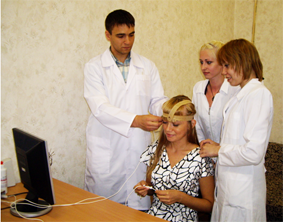 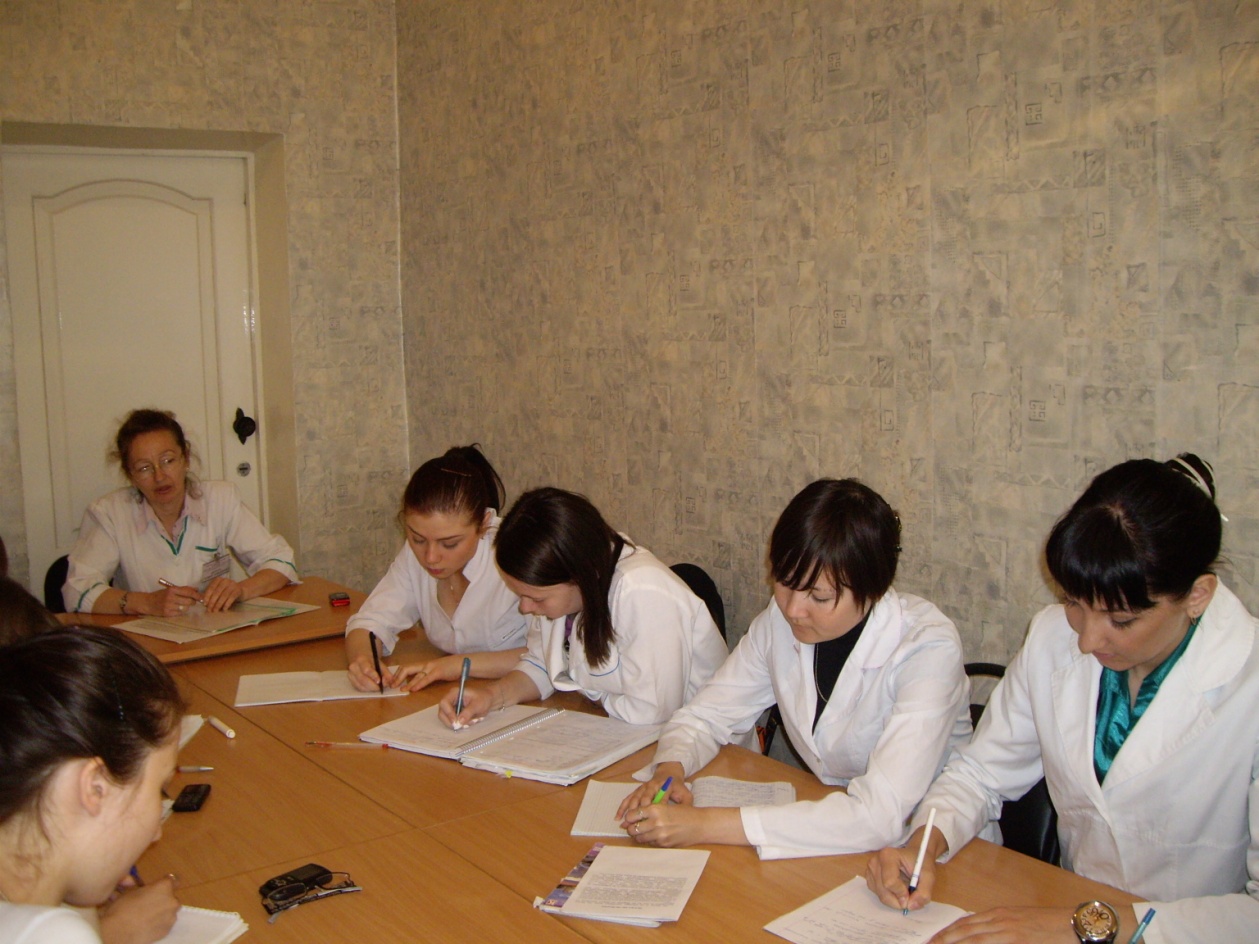 .
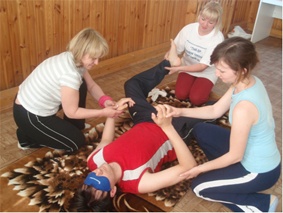 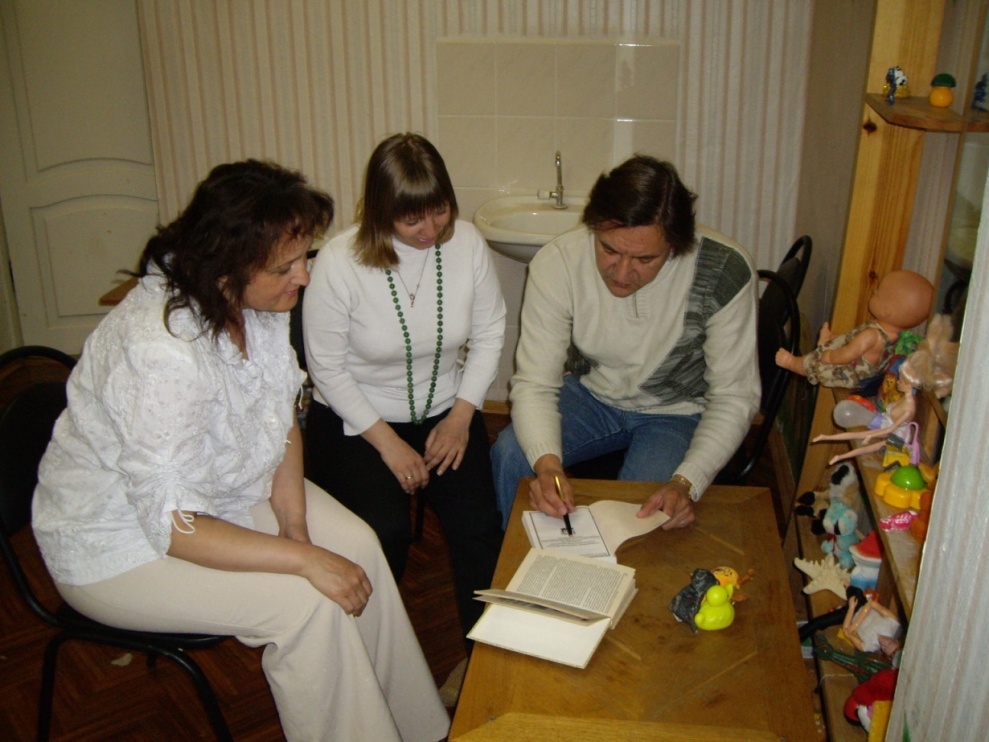 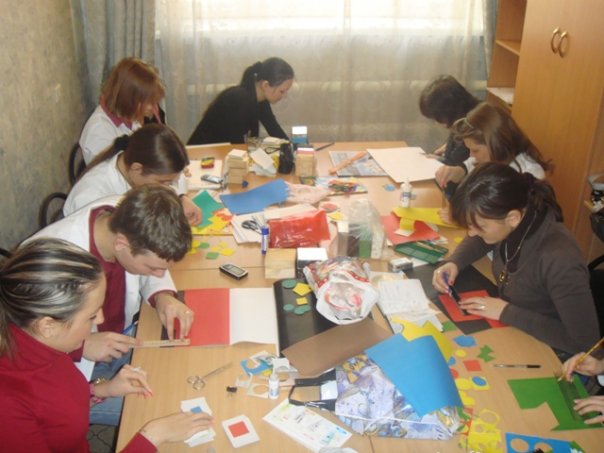 Практические занятия студентов  – творческое самовыражение
Студенческий научный кружок                            
                                                   является прекрасным местом       
                                                   самовыражения студентов, их научных   
                                                   мыслей и устремлений, способом 
                                                   удовлетворения личностных амбиций,  
                                                   средством формирования научного  
                                                   мышления и мировоззрения

С 2003 по 2010 год более 40 студентов приняли участие в Итоговых научных конференциях СНО ОрГМУ

Ежегодно студенты принимают участие в Межвузовской студенческой научно-практической конференции в Оренбурге и в Международной Пироговской студенческой научной конференции

Работы ряда студентов отмечены дипломами первой и второй степеней на ежегодной областной олимпиаде научных и студенческих работ в сфере борьбы с наркоманией и пропаганды здорового образа жизни
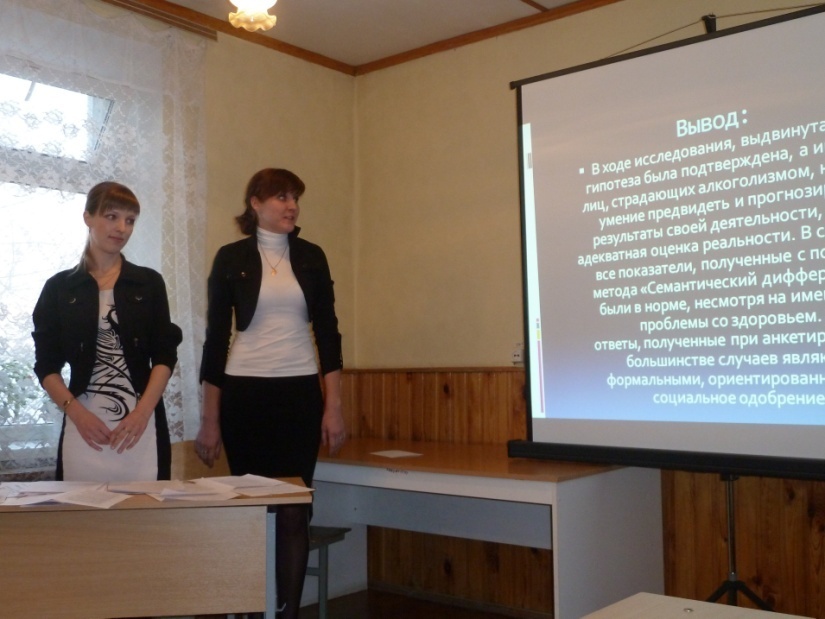 Свои знания мы черпаем в научной библиотеке  университета
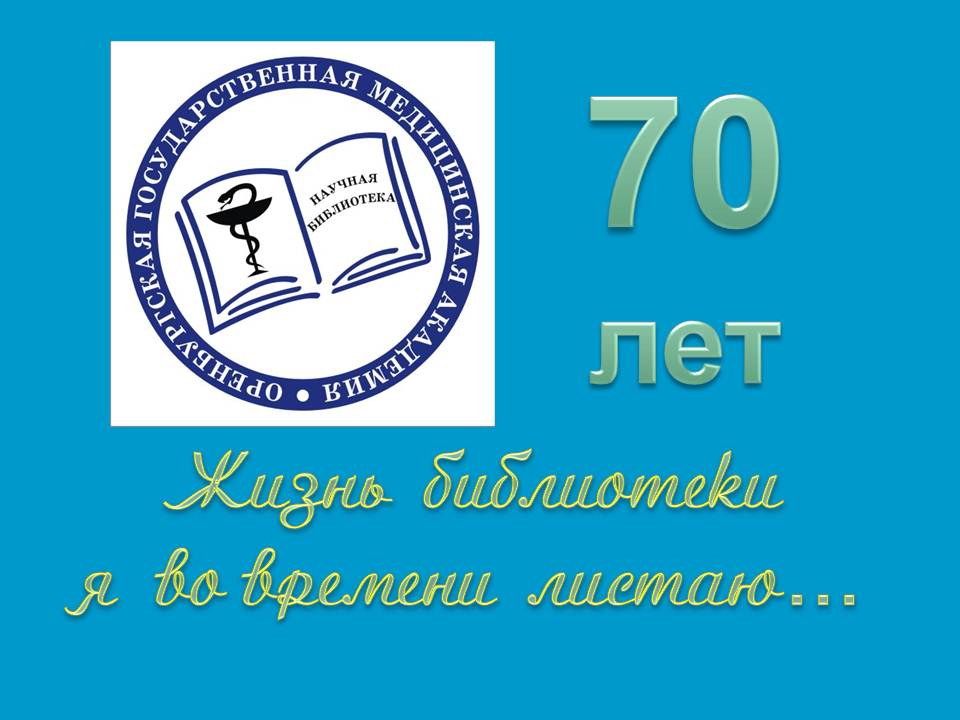 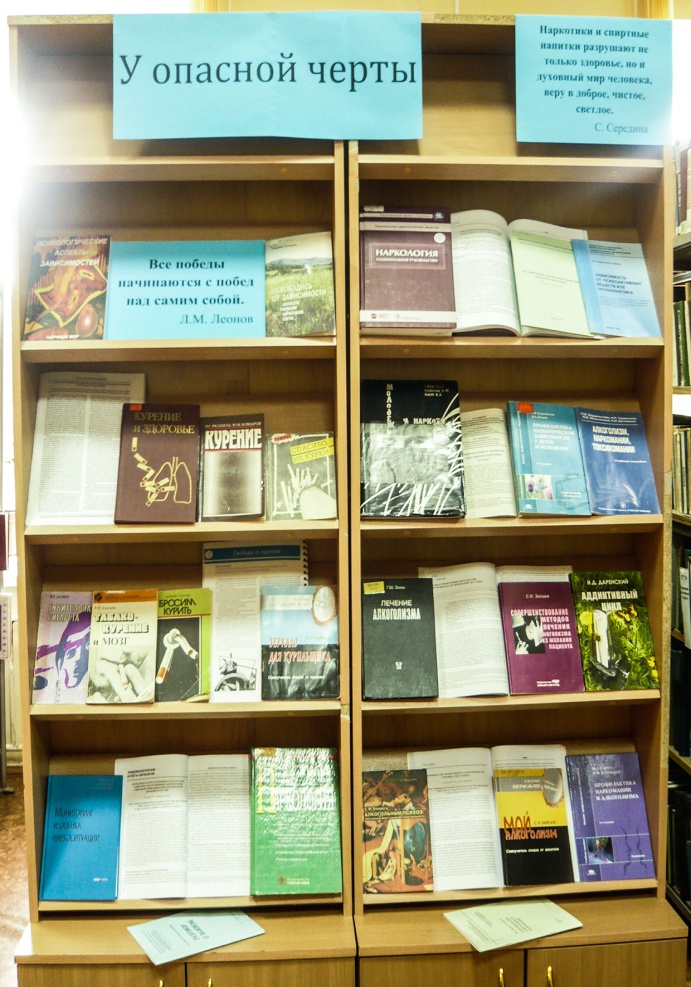 В тишине читального зала можно готовиться к занятиям
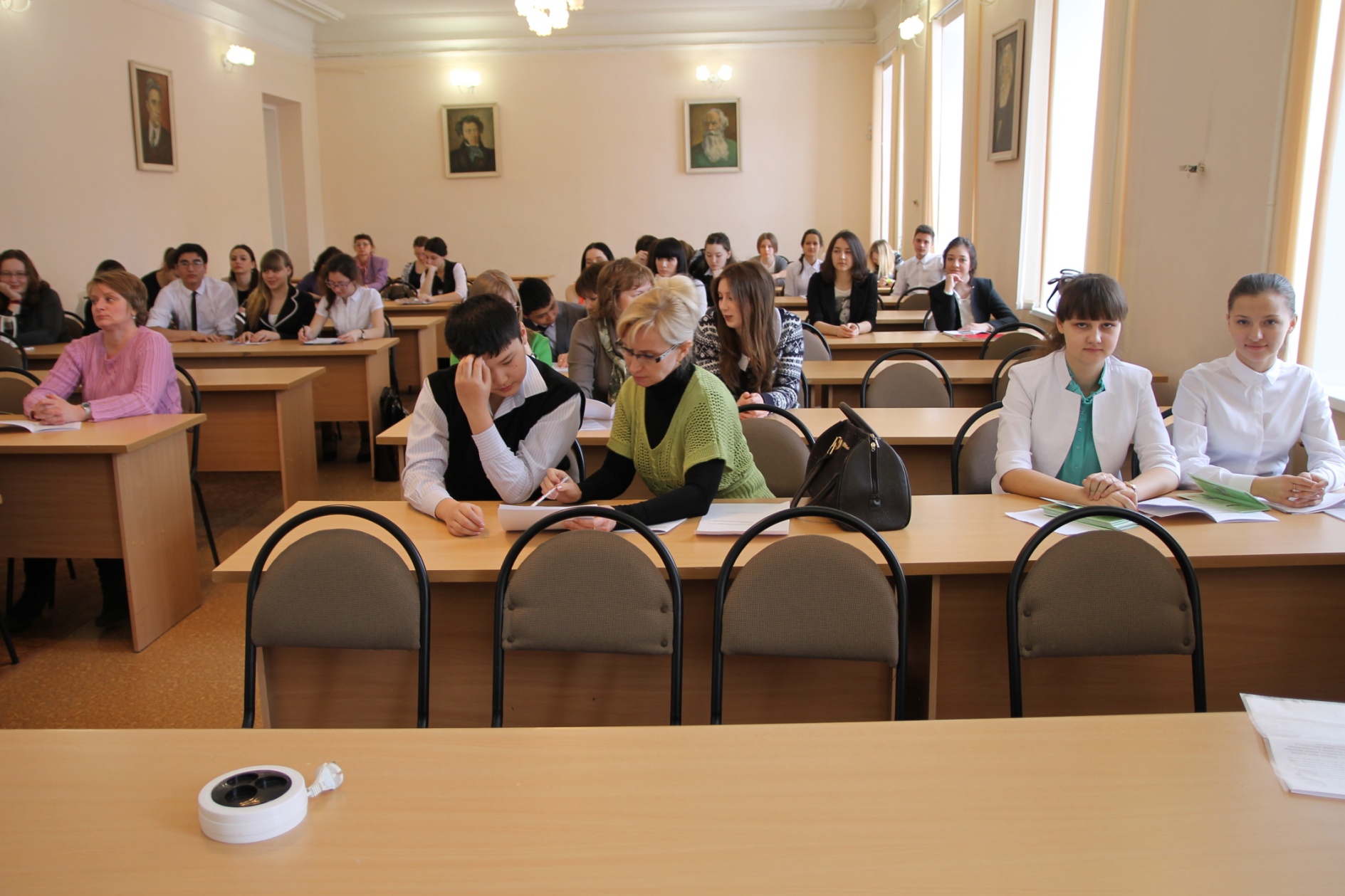 Общежития ОрГМУ
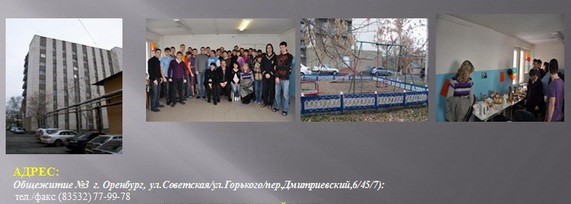 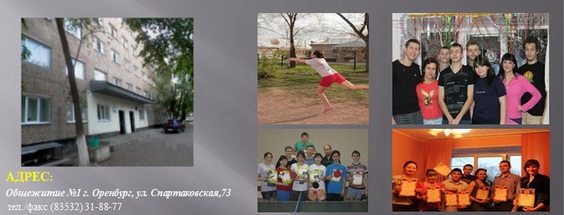 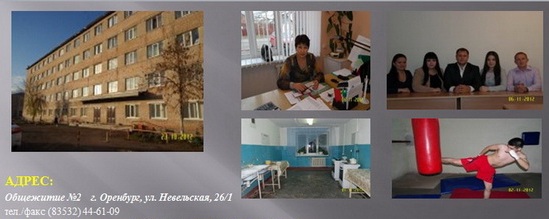 Спортивные секцииСОЦ «Гиппократ»
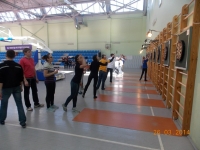 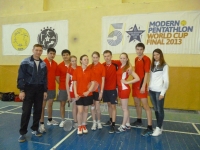 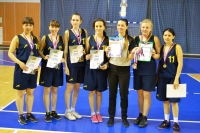 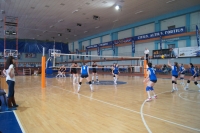 Бадминтон
Дартс
Баскетбол
Волейбол
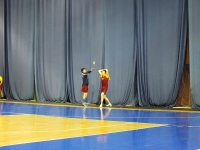 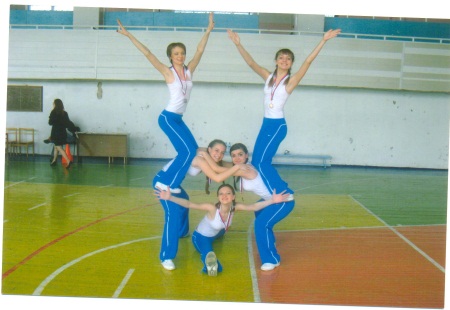 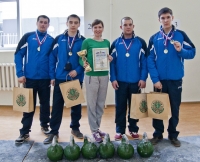 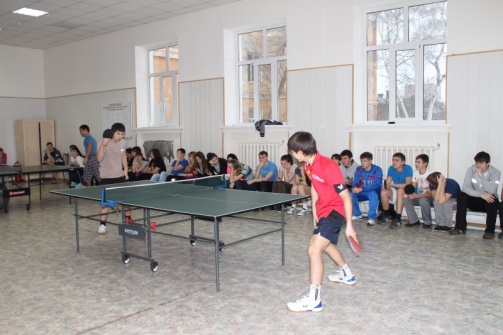 Лапта
Фитнес
Гиревой спорт
Настольный теннис
В здоровом теле, здоровый дух… На занятиях по физической культуре
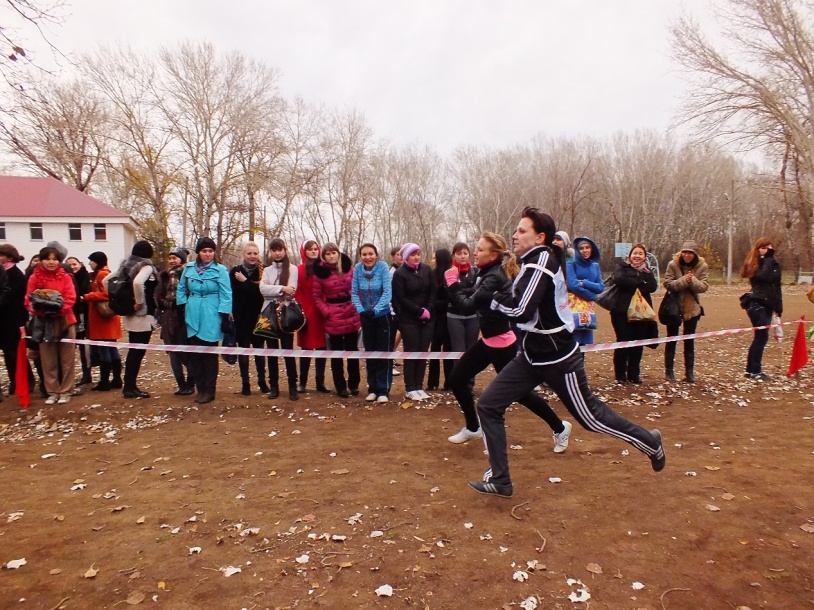 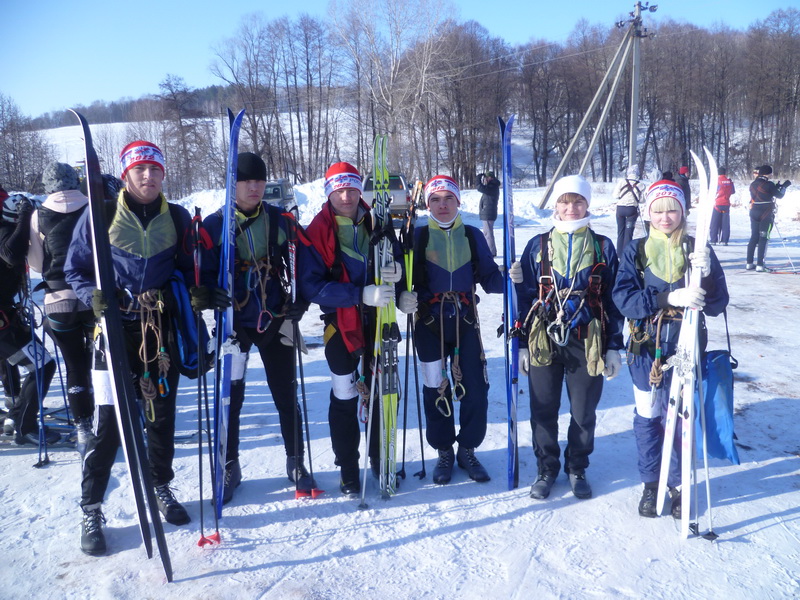 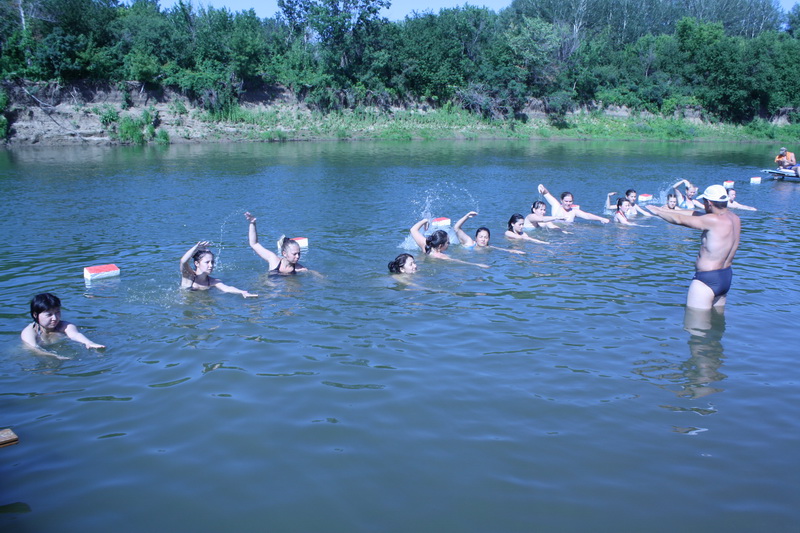 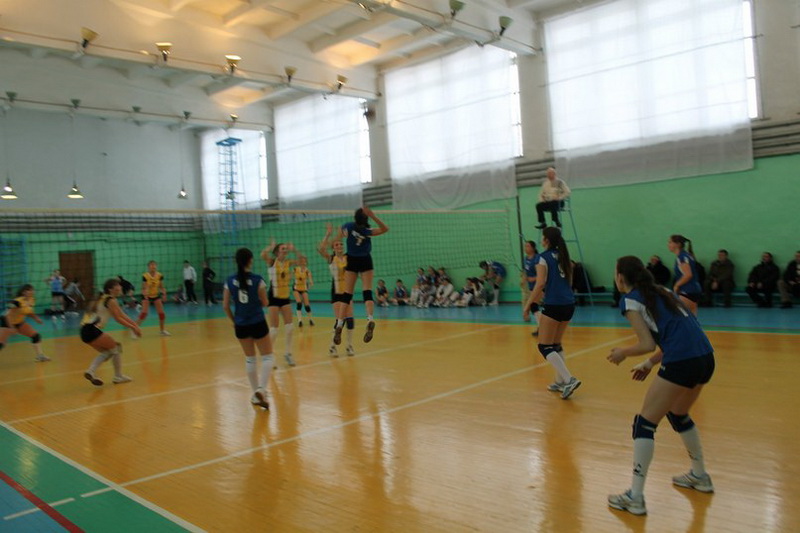 В тренажерном зале
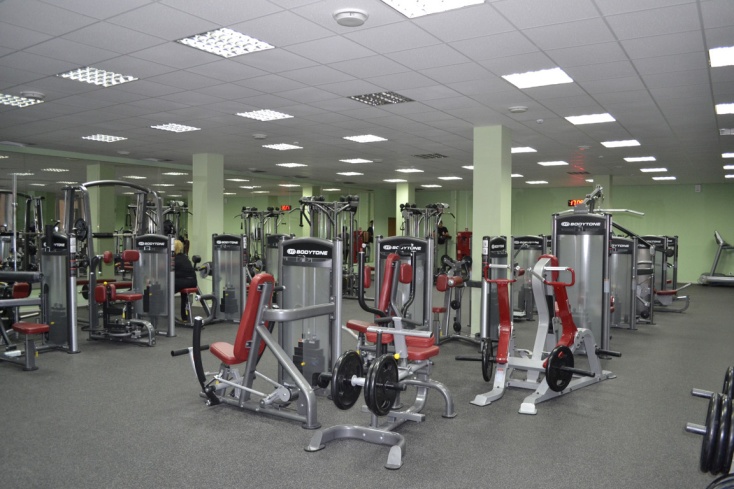 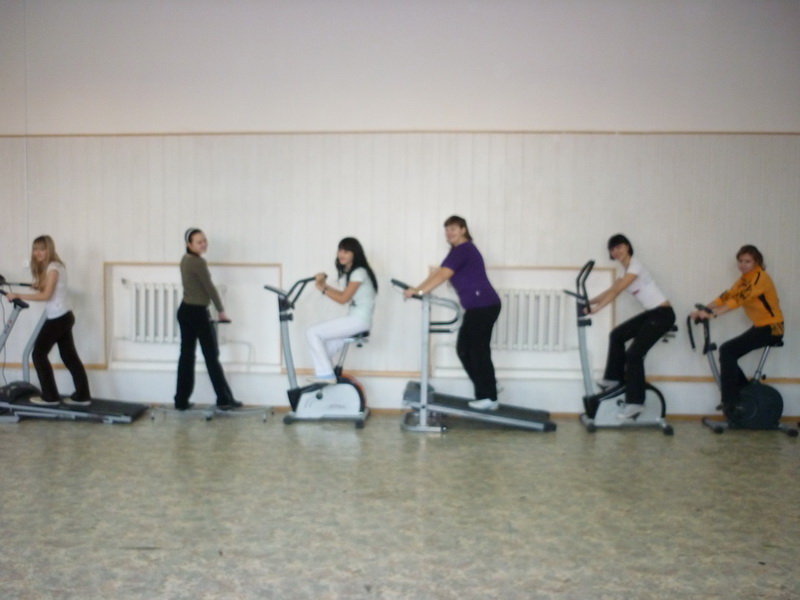 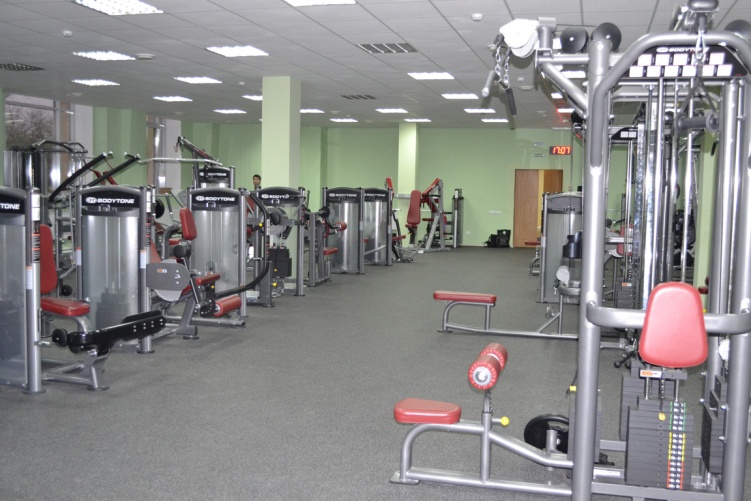 Театр СТЭМ «Горицвет»
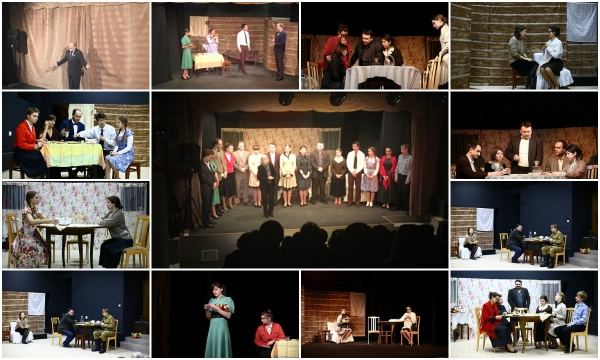 По окончании обучения выдается диплом государственного образца по специальности «Клиническая психология», квалификация - психолог, клинический психолог, преподаватель психологии
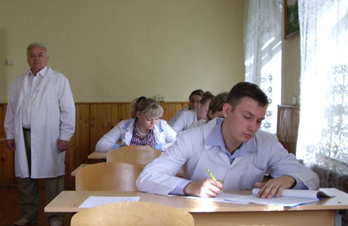 Выпускники факультета успешно работают в учреждениях здравоохранения, органах МВД и УИН, коммерческих структурах, а также в образовательных учреждениях, в том числе в качестве преподавателей  университета
Спасибо за внимание!